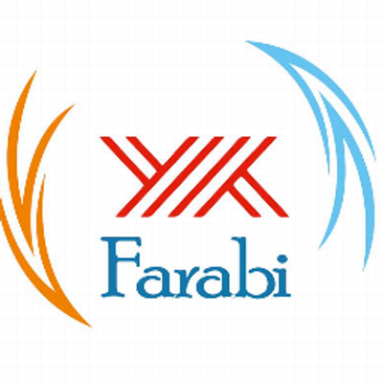 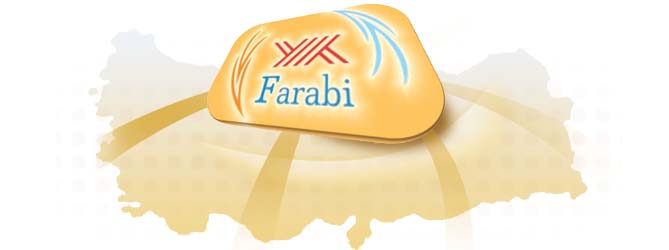 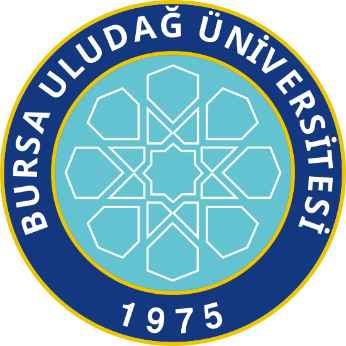 FARABİ GİDEN ÖĞRENCİ BİLGİLENDİRME TOPLANTISI
Doç. Dr. Tolga DEMİRBAŞ
Uludağ Üniversitesi
Farabi Kurum Koordinatörü
30 NİSAN 2019
FARABİ DEĞİŞİM PROGRAMI
Türkiye’deki yükseköğretim kurumları arasında ön lisans, lisans, yüksek lisans ve doktora düzeyinde öğrenci değişimini düzenleyen değişim programıdır.
FARABİ DEĞİŞİM PROGRAMI
Farabi Değişim Programı, öğrencilerin      bir (GÜZ) veya iki yarıyıl (GÜZ + BAHAR) süresince yurt içinde kendi kurumlarının dışında bir yükseköğretim kurumunda eğitim ve öğretim faaliyetlerine devam etmelerini sağlamaktadır. 
  (Bir yatay geçiş değildir).
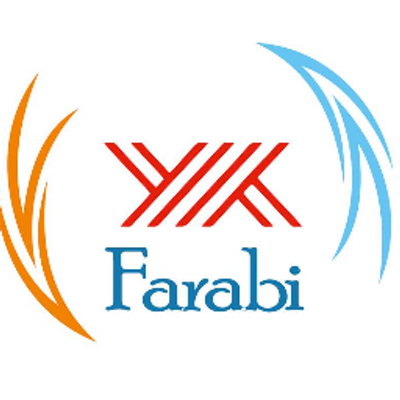 [Speaker Notes: Bir yatay geçiş değildir. Farabi ile yatay geçiş olmaz.]
ORGANİZASYON
http://farabi.uludag.edu.tr
YÖK TARAFINDAN AÇIKLANAN TAKVİM
2019-2020 GİDEN ÖĞRENCİ BAŞVURULARI
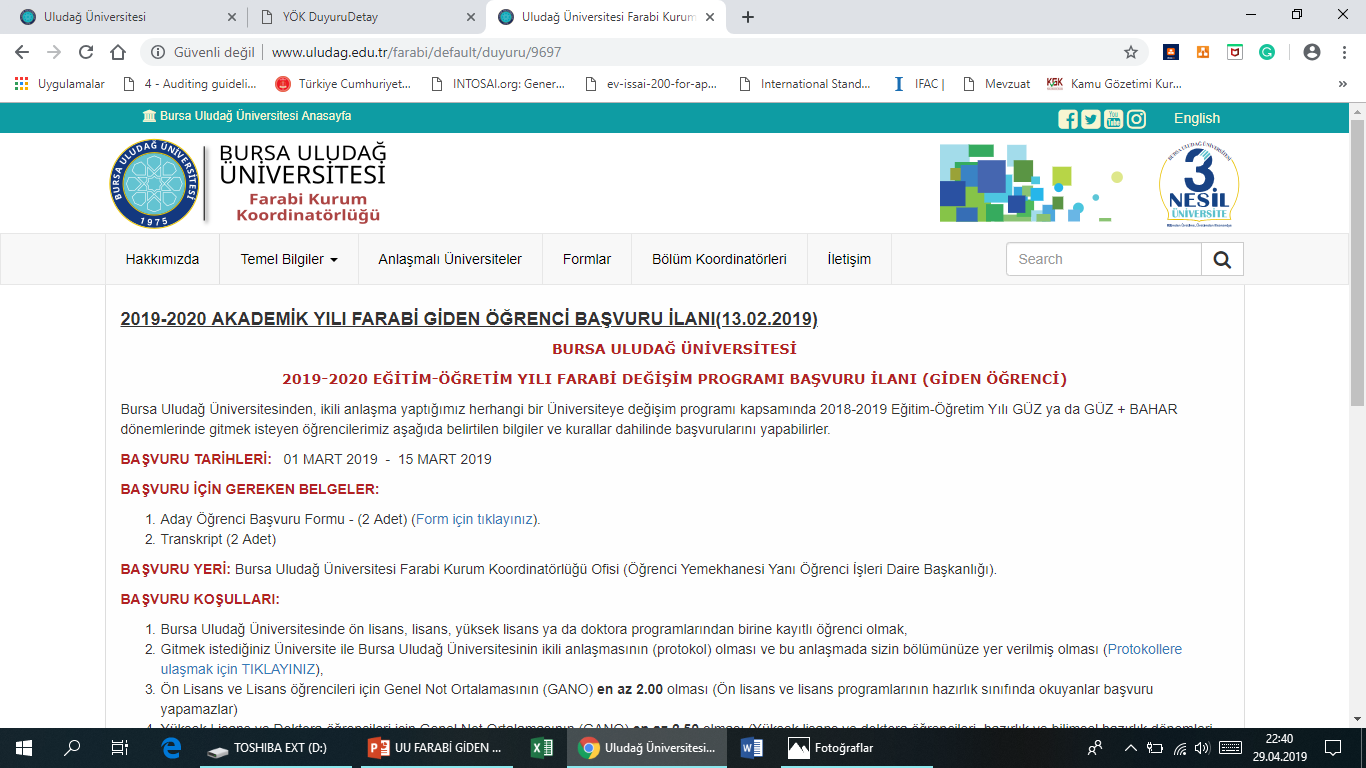 2019-2020 GİDEN ÖĞRENCİ BAŞVURULARI
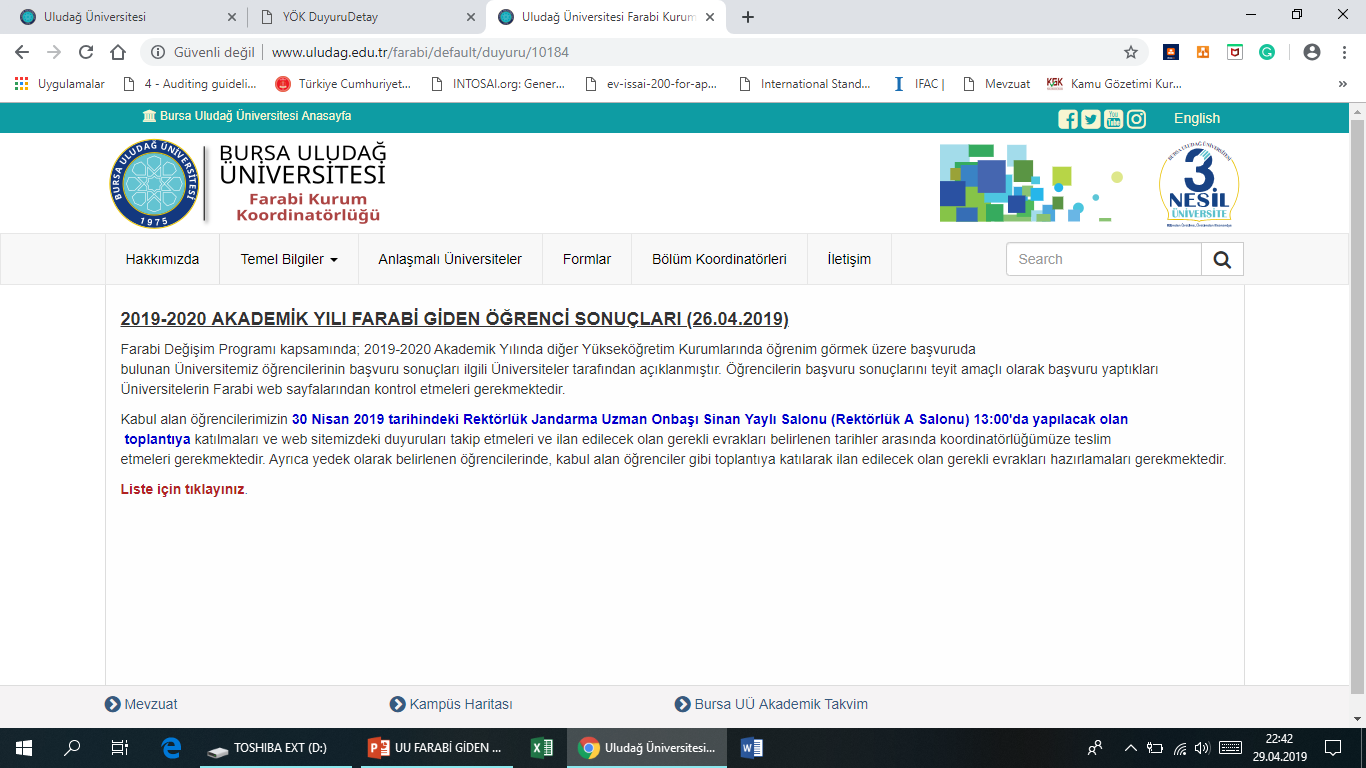 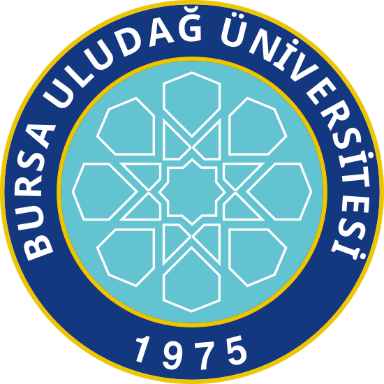 HAZIRLANMASI GEREKEN BELGELER
http://uludag.edu.tr/farabi
SON TESLİM TARİHİ
09 MAYIS 2019 PERŞ.
TESLİM YERİ: 
FARABİ KURUM KOORDİNATÖRLÜĞÜ
ÖĞRENCİ İŞLERİ DAİRE BAŞKANLIĞI
GÖRÜKLE KAMPÜSÜ
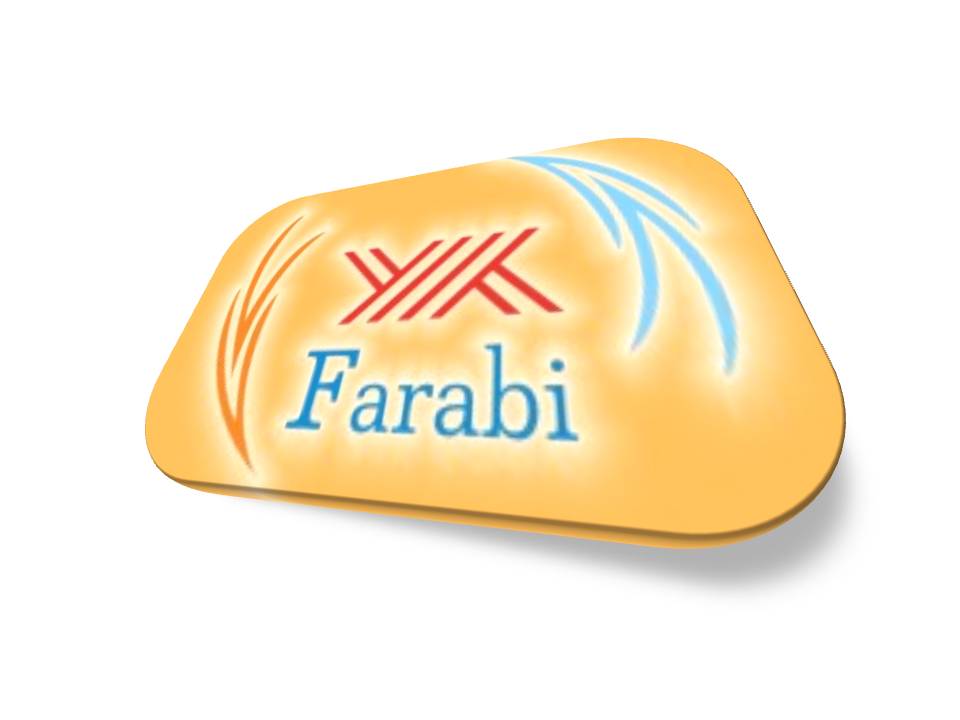 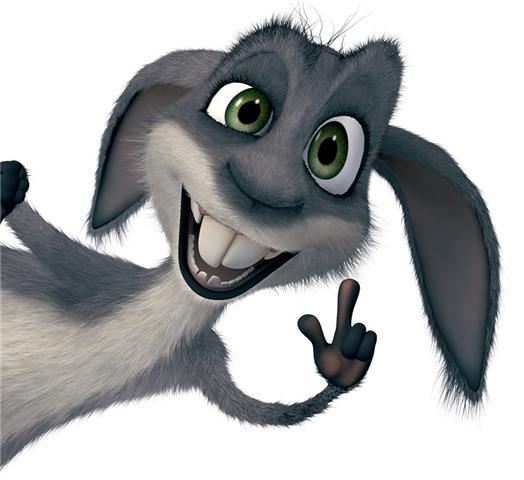 (1) ÖĞRENİM PROTOKOLÜ
Değişim programının en önemli belgesidir.  
Gidilen üniversitede ALINACAK dersleri
Bu derslerin, dönüldüğünde UÜ’de hangi derslere SAYILACAĞINI ve
AKTS’leri içeren 
Her iki üniversite tarafından onaylanan belgedir.
(1) ÖĞRENİM PROTOKOLÜ
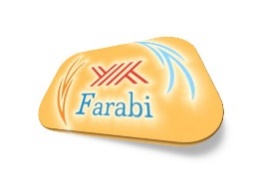 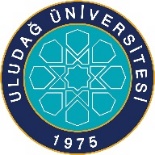 ÖĞRENİM PROTOKOLÜ
Ön kısım
(1) ÖĞRENİM PROTOKOLÜ
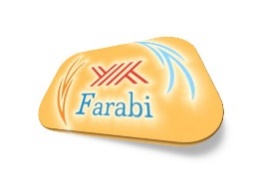 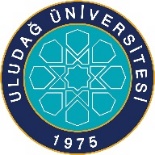 ÖĞRENİM PROTOKOLÜ
Orta kısım
(1) ÖĞRENİM PROTOKOLÜ
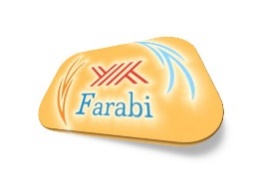 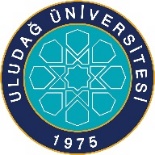 ÖĞRENİM PROTOKOLÜ
Son kısım
(1) ÖĞRENİM PROTOKOLÜ
Güz dönemi için 4 adet
Bahar dönemi için 4 adet
  TOPLAM 8 adet hazırlanır.

Bölümünüzde dönem yerine yıl esası varsa (veya bazı özel durumlarda) Güz+Bahar bütünleşik olarak 4 adet hazırlanır.
(1) ÖĞRENİM PROTOKOLÜ
Öncelikle gideceğiniz üniversitedeki bölümünüz GÜNCEL ders planının tümüne ulaşınız. 
İlgili fakülte-üniversite web sayfası-bölüm koordinatörü
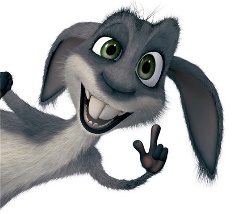 GÜZ DÖNEMİ İÇİN HAZIRLAMA
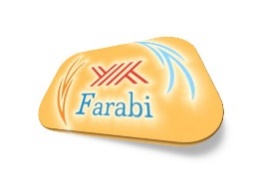 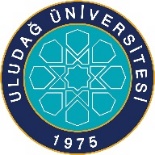 ÖĞRENİM PROTOKOLÜ
Ön kısım
GÜZ DÖNEMİ İÇİN Ö.P.
Uludağ Üniversitesinde kalsaydınız 2019-2020 Güz döneminde kaç AKTS almanız gerekiyordu? Almanız gereken zorunlu dersler ve seçebileceğiniz seçimlik dersler nelerdi? Kaç seçimlik ders almalıydınız ? (Derslerin belirlenmesinde, alttan alınması gereken dersler varsa, bunlara öncelik verilmelidir)
Bu dersler karşı Üniversitenin ders planında var mı?
GÜZ DÖNEMİ İÇİN Ö.P.
Sadece güz dönemi için gidecekseniz karşı üniversitedeki ders planında güz dönemindeki derslere bakmalısınız.
Önemli olan ilgili dersin güz dönemi ders planında yer almasıdır. Sınıf farklılığına bakılmaz. Yani 2. sınıfa gidecek bir öğrenci 1. 2. 3. ya da 4. sınıftan ders alabilir.
(1) ÖĞRENİM PROTOKOLÜ
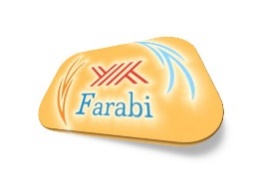 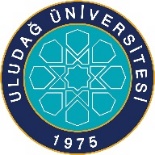 ÖĞRENİM PROTOKOLÜ
GÜZ DÖNEMİ İÇİN Ö.P.
Ders AKTS’lerinin bire bir uyuşması gerekmez. Ancak 1 dönemde alınacak AKTS, Sayılacak AKTS’den az olamaz. Eşit / Fazla olabilir.
Zorunlu derslerde içerik uyumu aranır.
Seçimlik derslerde esneklik olmakla birlikte bölüm koordinatörünün kararı önemlidir.
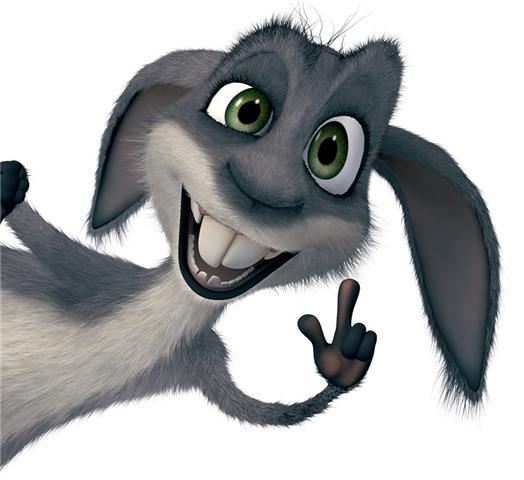 (1) ÖĞRENİM PROTOKOLÜ
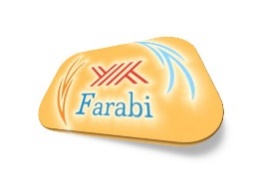 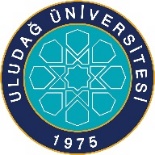 ÖĞRENİM PROTOKOLÜ
(1) ÖĞRENİM PROTOKOLÜ
Dersleri bire bir eşleştirdim. Ancak 

İlgili Dönemde
Alacağım Derslerin Toplam AKTS’si
UÜ’de Sayılacak Derslerin Toplam AKTS’si
(1) ÖĞRENİM PROTOKOLÜ
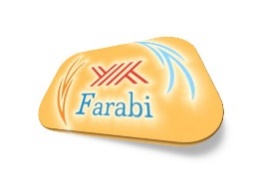 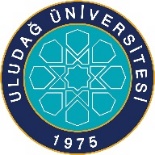 ÖĞRENİM PROTOKOLÜ
YANLIŞ
(1) ÖĞRENİM PROTOKOLÜ
Bu durumda Alınacak Ders sayısı yetersizdir. Dönem derslerinden AKTS’yi tamamlamak için ekleme yapılmalıdır.
Eklenen dersin hangi dersin karşılığı olarak eklendiği belli olmalıdır.
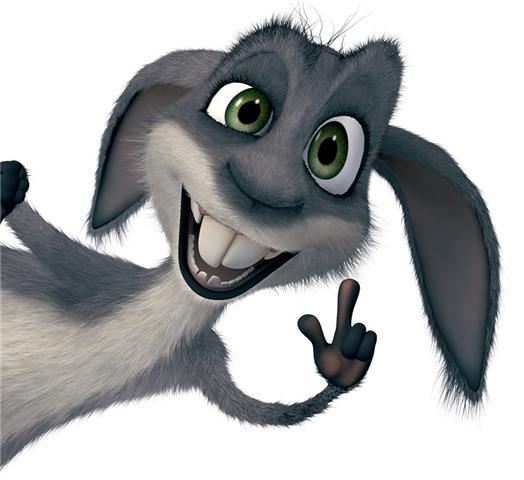 (1) ÖĞRENİM PROTOKOLÜ
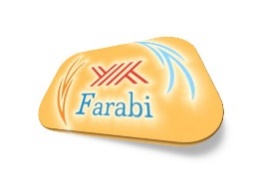 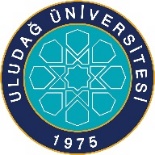 ÖĞRENİM PROTOKOLÜ
YANLIŞ EKLEME: DERSİN KARŞILIĞI BOŞ
(1) ÖĞRENİM PROTOKOLÜ
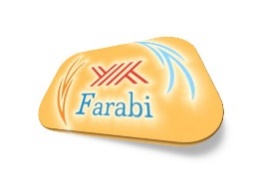 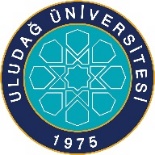 ÖĞRENİM PROTOKOLÜ
DOĞRU EKLEME: 2 DERS – 1 DERSE KARŞILIK GELİYOR
ÖĞRENİM PROTOKOLÜ - YANLIŞ
ÖĞRENİM PROTOKOLÜ - DOĞRU
(1) ÖĞRENİM PROTOKOLÜ
Sadece GÜZ dönemi için gidiyorsanız GÜZ 4 nüsha yeterlidir.
Sadece GÜZ dönemi gidecek öğrencilerin karşı üniversitenin bahar dönemi dersleriyle eşleştirme yapmamaları gerekir.
SADECE GÜZ GİDECEKSENİZ
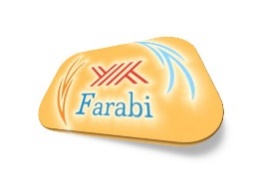 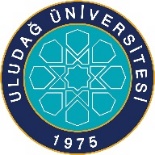 ÖĞRENİM PROTOKOLÜ
HATALI: DERS BAHAR DÖNEMİNDE
BAHAR DÖNEMİNDE ORADA YOKUZ !
BAHAR DÖNEMİ İÇİN HAZIRLAMA
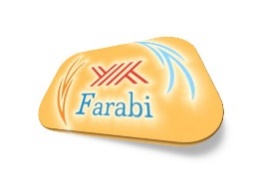 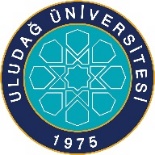 ÖĞRENİM PROTOKOLÜ
Ön kısım
GÜZ / BAHAR PROTOKOLLERİ 1
Güz + Bahar Gidilecekse Karşı Üniversitede:

Güzde alınacak DERS, UÜ’de BAHAR dersine (GÜZ Protokolünde), 
Baharda alınacak ders, UÜ’de GÜZ dersine (BAHAR Protokolünde) sayılabilir.
Yıllık Gidilecekse
ÖRNEK: GÜZ PROTOKOLÜ
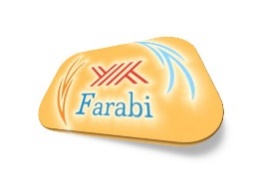 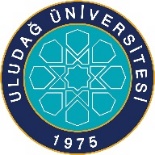 ÖĞRENİM PROTOKOLÜ
GÜZ / BAHAR PROTOKOLLERİ 2
Ancak UÜ’de gerek güz gerekse bahar dönemlerinde alınması gereken yani SAYILACAK derslerin tümünün protokolde bulunmasına dikkat edilmelidir. 
Aksi takdirde döneminiz uzayabilir.
YILLIK PROTOKOL
Zorunlu hallerde Öğrenim Protokolü yıllık yapılabilir. Bu durumlar;
Yıllık program uygulayan birimler,
Uludağ Üniversitesinde bir dersin (Örneğin Güzde  Genel Maliye dersi) gidilecek yükseköğretim kurumunda iki döneme (Güzde Maliye I, Baharda Maliye II) yayılmış olması (veya tersi).
YILLIK PROTOKOL: ÖRNEK
YILLIK PROTOKOL: ÖRNEK
Yukarıdaki örnekte 4. sınıfa gidecek öğrenci, 
UÜ’de 4 güz (20 AKTS), 
2 bahar (10 AKTS)
dersini alarak mezun olma durumundadır.
ÖĞRENİM PROTOKOLÜ
Öğrenim Protokolünü hazırlarken mutlaka U.Ü. Farabi Bölüm Koordinatörünüz ile iletişim kurulmalıdır.
ÖĞRENİM PROTOKOLÜ
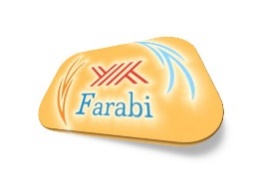 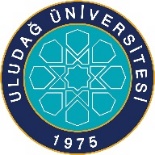 ÖĞRENİM PROTOKOLÜ
Son kısım
ÖĞRENİM PROTOKOLÜ
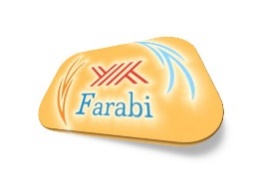 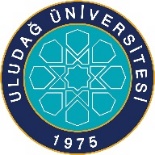 Protokoller 4’er nüsha hazırlanıp 2’şer imza tamamlandıktan sonra aşağıdaki belgeler ile birlikte en geç 09 Mayıs 2019’da Farabi Kurum Koordinatörlüğü’ne teslim edilmelidir.
ÖĞRENİM PROTOKOLÜ
(2) ÖĞRENCİ BAŞVURU FORMU
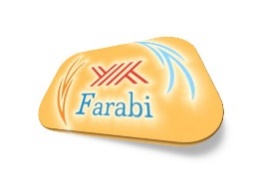 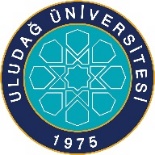 Bilgisayar ortamında 2 nüsha halinde hazırlanacaktır. Her nüshada hem öğrencinin ve hem de bölüm koordinatörünün ıslak imzası olmalıdır. Belgeye 2 adet güncel vesikalık fotoğraf yapıştırmayı unutmayınız.
ÖĞRENCİ BAŞVURU FORMU
http://www.uludag.edu.tr/farabi/default/duyuru/10201
(3) ÖĞRENCİ YÜKÜMLÜLÜK SÖZLEŞMESİ
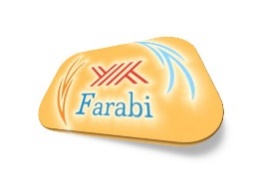 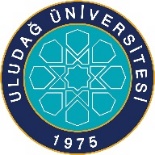 Bilgisayar ortamında 1 nüsha halinde hazırlanacaktır. Belgede kendi adınıza açılmış banka hesap bilgileriniz (IBAN dahil) yer almalıdır.
ÖĞRENCİ YÜKÜMLÜLÜK SÖZLEŞMESİ
http://www.uludag.edu.tr/farabi/default/duyuru/10201
(4) ÖĞRENCİ BİLGİ FORMU
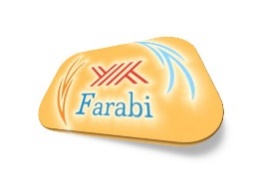 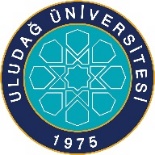 Bilgisayar ortamında 2 nüsha halinde hazırlanacak ve imzalanacaktır.
ÖĞRENCİ BİLGİ FORMU
http://www.uludag.edu.tr/farabi/default/duyuru/10201
(5) ÖĞRENCİ BEYANNAMESİ
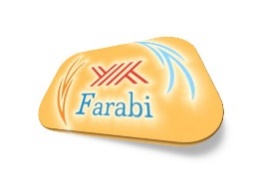 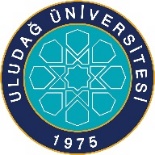 Bilgisayar ortamında 1 nüsha halinde hazırlanacak ve imzalanacaktır.
ÖĞRENCİ BEYANNAMESİ
http://www.uludag.edu.tr/farabi/default/duyuru/10201
(6) TAAHHÜTNAME
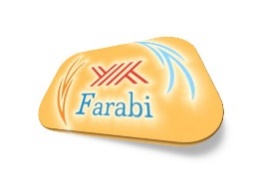 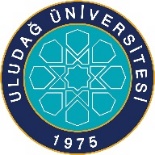 Bilgisayar ortamında 1 nüsha halinde imzalanacaktır.
ÖĞRENCİ TAAHHÜTNAMESİ
http://www.uludag.edu.tr/farabi/default/duyuru/10201
(7) S.G.K. HİZMET BELGESİ
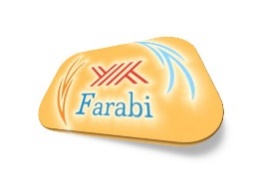 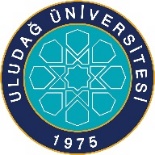 Daha önce kamu veya özel teşebbüste çalışmadıysanız herhangi bir SGK Müdürlüğünden alabilirsiniz. 
Daha önce çalışma durumunuz varsa e-devlet şifresiniz ile www.turkiye.gov.tr adresinden Kurumlar > Sosyal Güvenlik Kurumu > SGK Tescil ve Hizmet Dökümü linkinden barkodlu belge oluşturarak bu belgeyi temin edebilirsiniz.
SOSYAL GÜVENLİK KURUMU AYLIK PRİM VE HİZMET BELGESİ
(8) NÜFUS CÜZDANI FOTOKOPİSİ
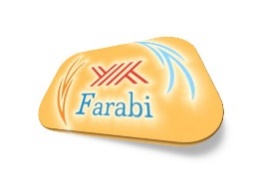 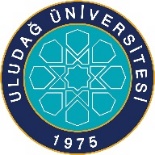 Nüfus cüzdanı fotokopisi 2 ADET.

SÖZÜ EDİLEN BELGELERİN FARABİ OFİSİNE SON TESLİM TARİHİ 09 MAYIS 2019’DUR.
SON GÜNÜ BEKLEMEK / BEKLEMEMEK?
NÜFUS CÜZDANI FOTOKOPİSİ
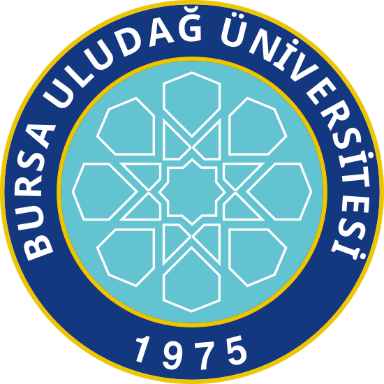 BELGE TESLİMİNDEN SONRA
http://uludag.edu.tr/farabi
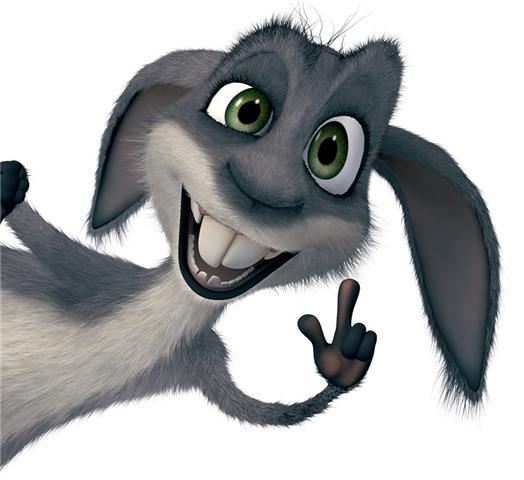 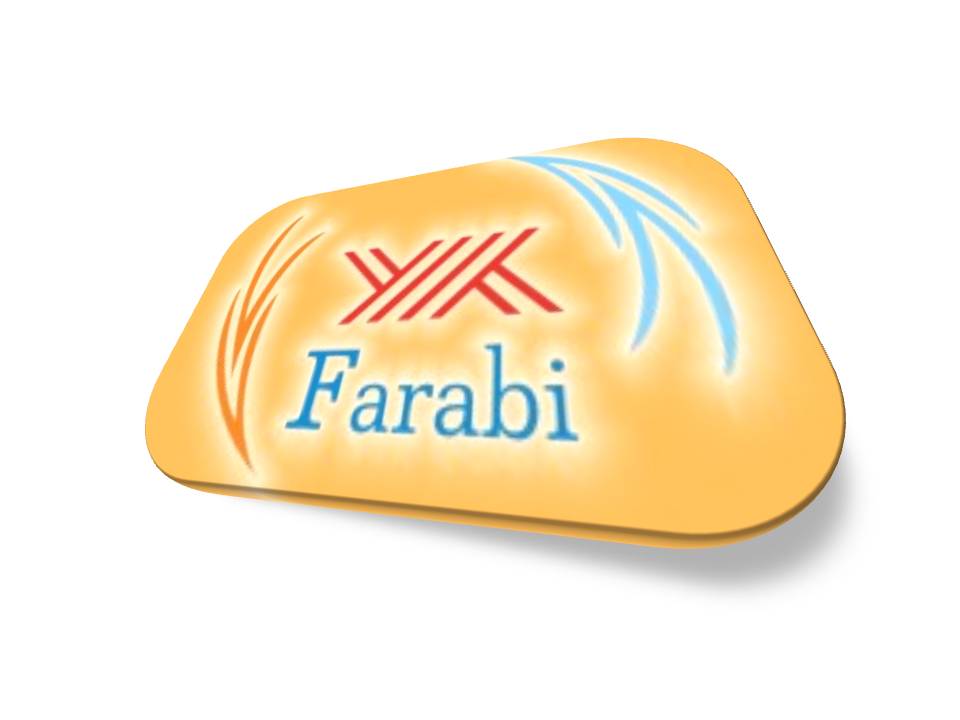 SÜREÇ
Öğrenim Protokollerinin 1’er nüshası birimlerin Yönetim Kurulunca onaylandıktan sonra diğer belgelerle birlikte sizi kabul eden Üniversiteye gönderilir.
İlgili Üniversite Farabi Kurum Koordinatörü ve Bölüm Koordinatörü’nün öğrenim protokolünü imzalaması ve Kabul Belgesi ile UÜ’ye gönderilmesi.
SÜREÇ
Farabi değişim öğrencisine ait 5 imzalı öğrenim protokolü ve Kabul Belgesi’nin Kurum Koordinatörlüğümüze gelmesi.
Eğer kredi yurtlarda kalıp kaydınızı karşı üniversiteye taşıyacaksanız KABUL BELGESİNİ bizden alıp buradaki KYK’ya başvurmalısınız (Bahar 2019 Haziran-Ağustos).
YURT
Kredi Yurtlarda kalıyorsanız Kabul Belgesi ve dilekçe ile başvuru yapabilirsiniz. 
Kabul belgenizin UÜ Farabi ofisine ulaşması geciktiyse Farabi ofisi, resmi belge düzenleyebilme hakkına sahiptir.
BURS ALMA HAKKI
Tüm Farabi Öğrencileri Burs Alabilir mi?





Öğrencilere karşılıksız burs ödemesi, Yükseköğretim Kurulu tarafından belirlenen sayı üzerinden yapılmaktadır
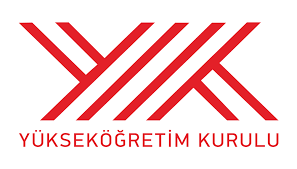 ÖĞRENİM SÜRECİ: DERS KAYDI
Öğrenci varsa katkı payını Uludağ Üniversitesi’ne öder. UÜ’de ders kaydı yapmaz.
Gideceği üniversitenin akademik takvim, ders kayıt, oryantasyon vb. duyurularına göre hareket eder.
ULUDAĞ FARABİ DUYURULARINI DA TAKİP EDİNİZ!!!
EĞİTİME BAŞLAMA
Farabi Öğrencisi, karşı Üniversite’nin akademik takvimi ve Farabi Ofisi duyurularını takip ederek belirtilen tarihlerde öğrenim protokolünde yazılı derslere kayıt yaptırmalıdır (Gidilen üniversite imkan tanıyorsa ders I. ya da II. eğitimden alınabilir).
Öğrenci, değişim programı çerçevesinde gideceği yükseköğretim kurumuna ayrıca öğrenci katkı payı ödemez. Katkı payı dışındaki mali yükümlülüklere tabidir.
DERS DEĞİŞİKLİĞİ İHTİYACI
Öğrenim protokolündeki derslerden bazılarının açılmaması, önlenemeyen ders saati çakışmaları gibi durumlarda bazı dersleri değiştirmek için Ekle-Sil Formu düzenlenmeli (UÜ bölüm koordinatörü ile görüşülerek) ve gidilen Üniversite’ye verilmelidir. 
EKLE-SİL FORMUNU BİZİM FARABİ SİTESİNDEN İNDİREREK DOLDURUNUZ!!! (GİDEN ÖĞRENCİ FORMLARI)
DERS DEĞİŞİKLİĞİ İHTİYACI
Öğrenim Protokolünde değişiklik yapılmasını gerektiren zorunluluklar:
Protokolün yanlış hazırlanmış olması,
Protokol hazırlanırken esas alınan ders planının eksik veya güncel olmaması,
Seçmeli derslerdeki değişiklikler / dersin açılmaması,
Gidilen üniversitede sonradan yapılan program değişiklikleri vb.
DERS DEĞİŞİKLİĞİ İHTİYACI
Eğer dönem derslerinin yarısından fazlası ya da 4’ten fazla dersin değiştirilmesi gerekiyorsa Ekle-Sil yerine Öğrenim Protokolü yeniden düzenlenmelidir (UÜ bölüm koordinatörü ile görüşülerek).
DERS DEĞİŞİKLİĞİ İHTİYACI
Öğrenim protokolünde çeşitli nedenlerle yapılacak olan değişikliklerin öğrencinin gittiği yükseköğretim kurumunda akademik dönemin başlamasını takiben en geç 30 gün içinde yapılmış olması ve bu belgenin öğrenci, öğrenciyi gönderen yükseköğretim kurumu ve öğrencinin gittiği yükseköğretim kurumu yetkilileri tarafından onaylanması gerekir. Bu süre hiçbir şekilde gidilen öğretim kurumundaki Farabi Değişim Programı öğrencisinin de katılmak zorunda olduğu sınav tarihlerinden sonra olamaz. (Farabi Yönetmeliği, m. 16).
FERAGAT
Seçildiği halde değişim programına katılma hakkından feragat etmek isteyen öğrenciler, hastalık, kaza ve benzeri mazeret nedenlerine bağlı olarak feragat dilekçesi verir. Bu öğrencilerin mazeret durumu, belgelendirilerek dosyasında saklanır (Farabi Yönetmeliği, m. 12).
FERAGAT
Gidilecek yükseköğretim kurumundan kabul belgesi alan öğrenciler, Farabi Değişim Programı öğrencisi yükümlülüklerini üstlenmiş sayılırlar. Kabul belgesi aldığı halde gidilecek yükseköğretim kurumunda mazeretsiz olarak öğrenime başlamadığı tespit edilen öğrencilerin bursları kesilir. Varsa yapılan ödemelerin iadesi talep edilir. (Farabi Yönetmeliği, m. 22).
ULUDAĞ ÜNİVERSİTESİ - GİDEN ÖĞRENCİLER
GİDEN ÖĞRENCİLERDE FERAGAT SEBEPLERİ:

Ders uyuşmazlıkları,
Yatay geçiş hakkı kazanmış olma,
Diğer sebepler
Çoğu yılda burs kontenjanımız olmasına rağmen öğrenciler feragat etmiştir.
DİSİPLİN SUÇLARI
Öğrenciler, değişim süresince gidilen yükseköğretim kurumunun disiplin kurallarına uymak zorundadırlar. Öğrencilerin değişim süresi içinde disiplin kovuşturmasına neden olan eylem ve işlemleri ile ilgili soruşturma, gidilen yükseköğretim kurumu tarafından yürütülür (m. 23).
NOT SİSTEMİ
Öğrenciler, gidecekleri üniversitedeki geçme-kalma sistemine dahildirler. 

Not eşleştirmelerinde bu durum dikkate alınacaktır.
BURS ÖDEMELERİ
Öğrenci, ödeneklerin YÖK tarafından Bursa Uludağ Üniversitesine gönderilme zamanına göre 4 ay burs ödemesini (Güz Döneminde) alır. Bu aylarda burs tutarının %70'i hesaba yatırılır (Ayda 600 TL x 0,70 = 420)    (420 x 4 AY = 1.680 TL) 
Kalan %30'luk kısım öğrencinin başarı durumu (TRANSKRİPT) esas alınarak sonra ödenir.          (720 TL x Başarı Oranı)
BURS ÖDEMELERİ
Farabi Değişim Programına katılan öğrencilerin, öğrenim gördükleri süre içinde aldıkları diğer burslar ve krediler devam eder (m. 23).
EVE DÖNÜŞ
Farabi Değişim öğrencisi, gittiği üniversitede öğrenimini tamamladıktan sonra öğrenci nihai raporunu doldurarak (15 gün içinde) Uludağ Üniversitesi Farabi Ofisi’ne teslim eder. 
Öğrencinin öğrenim gördüğü Üniversite, öğrenci katılım belgesi ve transkript düzenleyerek UÜ Farabi Ofisi'ne iletir. Öğrenci yatay geçiş başvurusu yapacaksa, mezuniyet durumundaysa ya da güz+bahar hak kazanıp güz sonunda feragat ettiyse TRANSKRİPT’i ıslak imzalı temin edip UÜ’ye getirebilir.
Nihai raporu Farabi Ofisi’ne teslim eden öğrencilerin kalan %30’luk hibelerinin miktarı; Yükseköğretim Kurulu’nun öngördüğü “%30 Hibe Hesaplama Denklemi” kullanılarak belirlenir ve tek seferde öğrencilerin hesabına aktarılır.
BAZI NOTLAR
SGK kayıtlarına göre aktif olarak kamu ya da özel teşebbüste çalışan ve düzenli olarak sigortası işveren tarafından yatırılanların Farabi bursundan yararlanamayacakları. 
Anne Baba vefatı dolayısıyla SGK tarafından gelir bağlanan Farabi öğrencilerinin burstan faydalanmaları hakkında herhangi bir engel bulunmadığı.
Farabi değişim programı öğrencilerinin, gittikleri üniversitenin yaz okulundan değişim programı kapsamında otomatik yararlanamayacakları. 
Farabi öğrencilerine gittikleri üniversitede uygulanan ders geçme notunun esas alındığı vb.
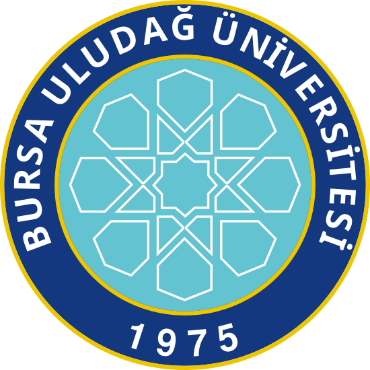 SORU - CEVAP
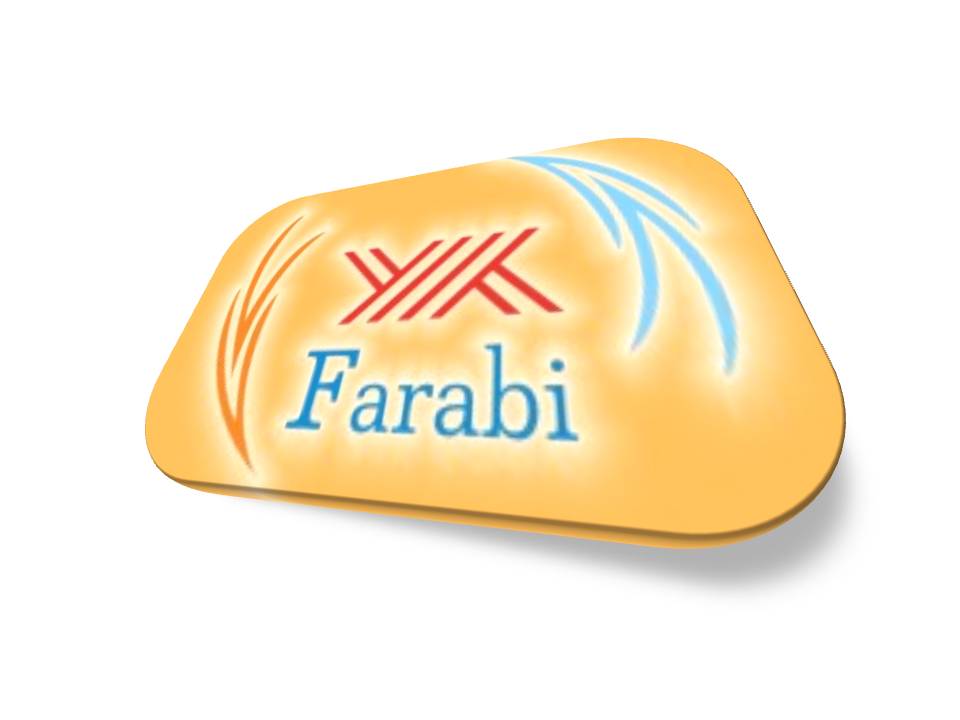